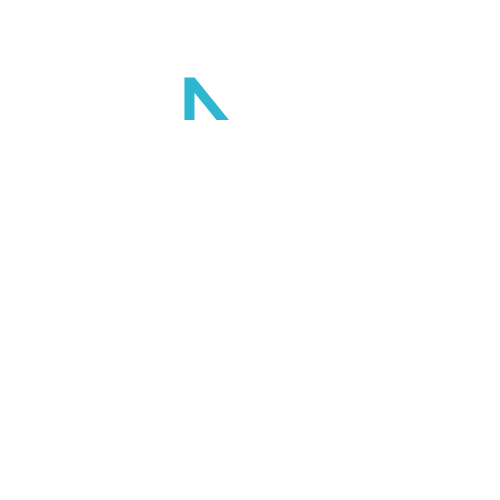 Эффективное управление – автоматизация школьной экосистемы
Представлено: Бауржан Туленов
Использование Microsoft 365 в управлении
способствует повышению эффективности работы, улучшению коммуникации и сотрудничества, а также обеспечивает надежное управление данными и автоматизацию рабочих процессов
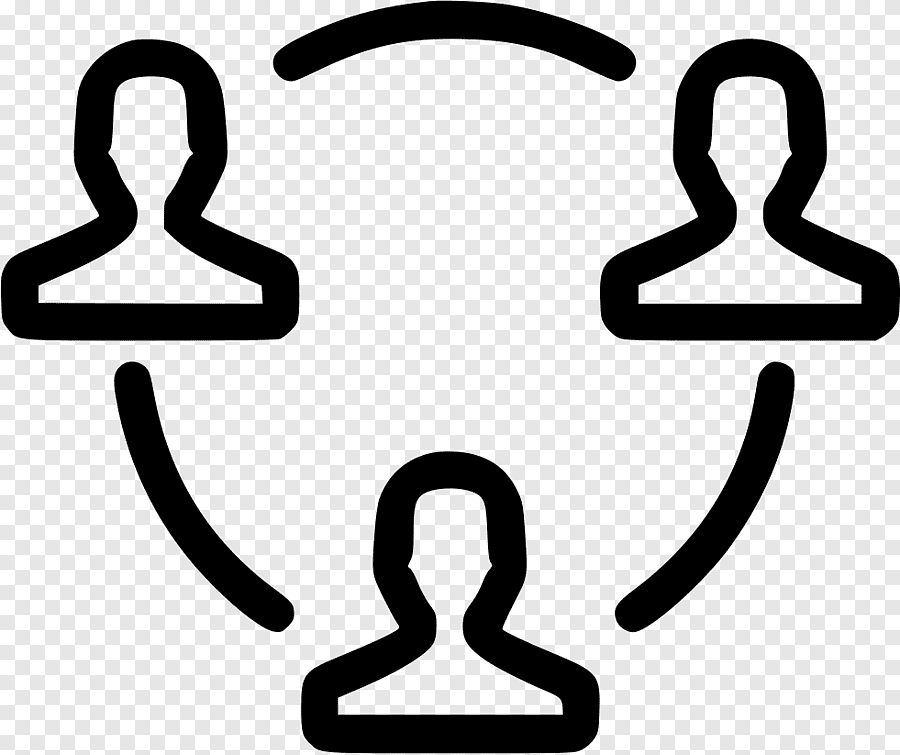 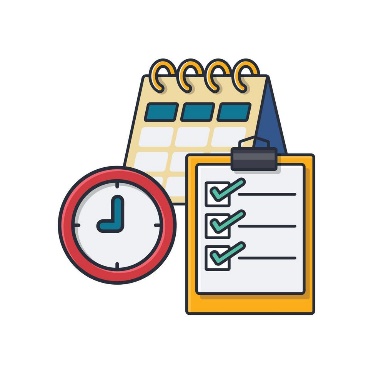 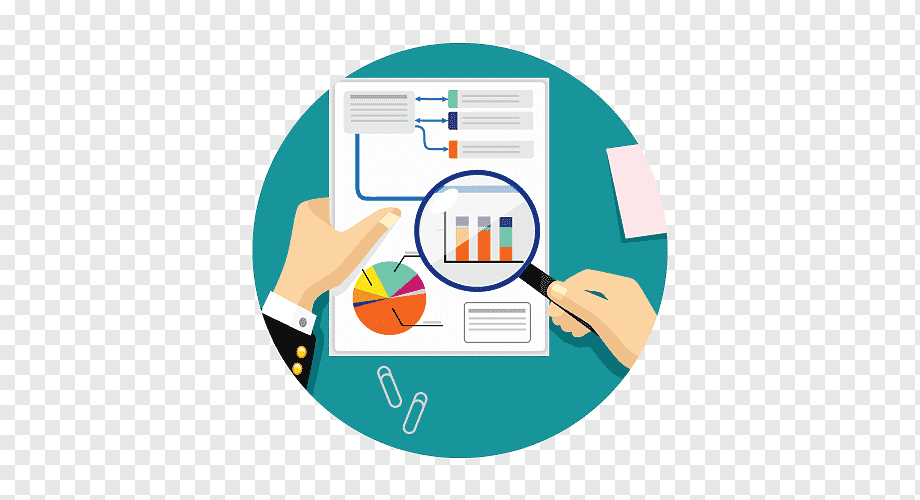 взаимодействие
анализ данных
планирование
ПРИЛОЖЕНИЕ «КАЛЕНДАРЬ» – 
инструмент планирования совместных мероприятий
Участники
Место
Время
Осведомленность
ПРИЛОЖЕНИЕ «PLANNER» – ИНСТРУМЕНТ ПЕРСОНАЛЬНЫХ ЗАДАЧ
Равномерная нагрузка
Мониторинг реализации
Открытость
«FORMS» – ИНСТРУМЕНТ НАБЛЮДЕНИЯ ПРАКТИКИ УЧИТЕЛЯ
Обмен опытом через наблюдение
Анализ данных для принятия решении
«TEAMS» - ПРОСТРАНСТВО ДЛЯ КОЛЛЕКТИВНОЙ РАБОТЫ В MICROSOFT 365
Структурированный сбор материалов
Дистанционный мониторинг
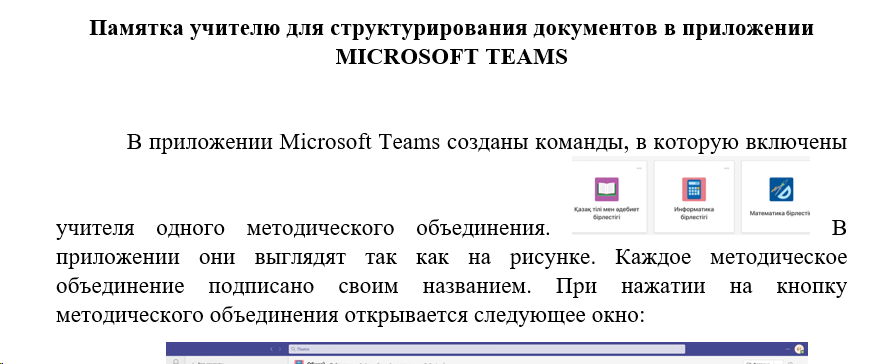 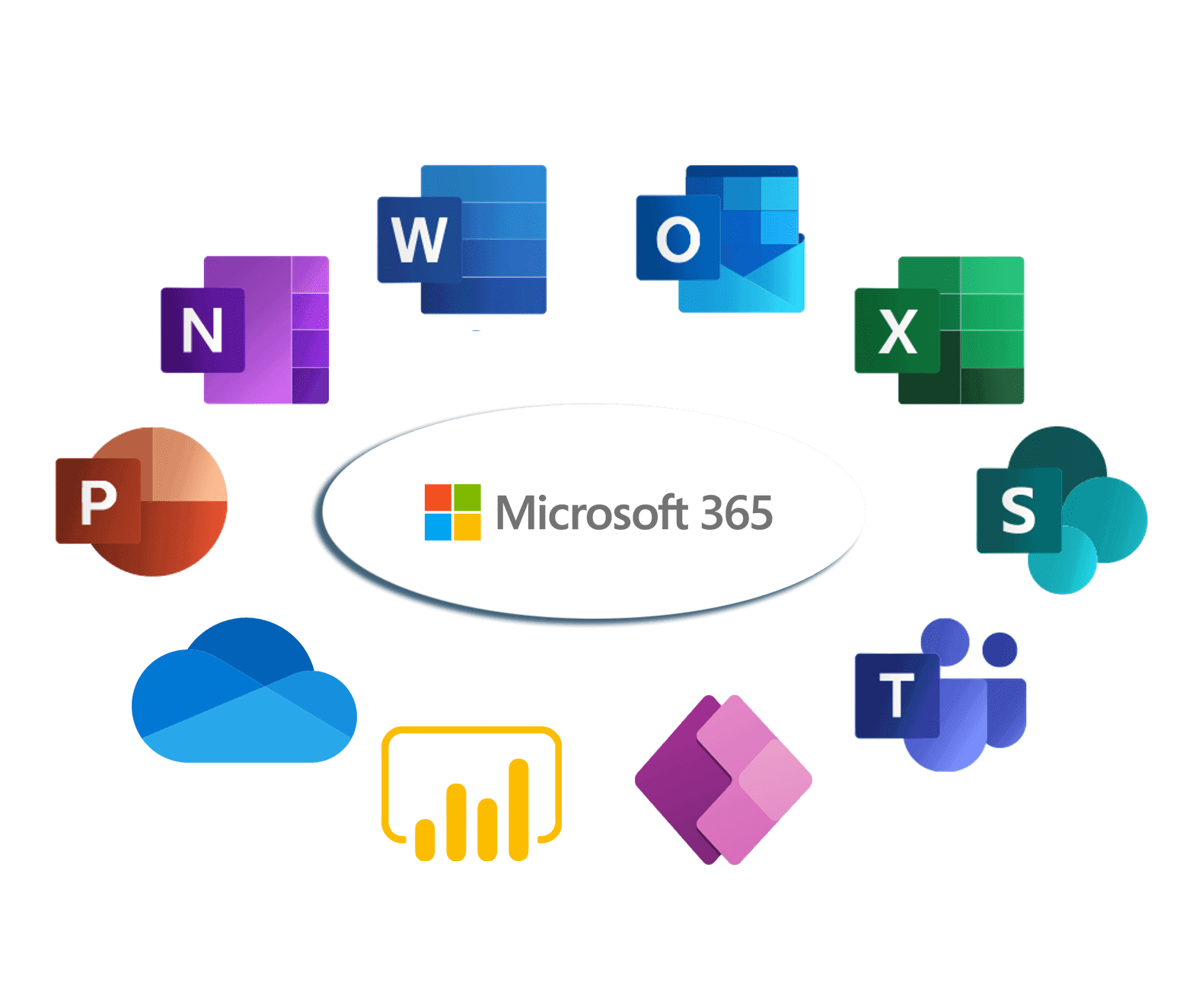 Выводы
Структурированный сбор, хранение информации
Эффективное
 планирование
Обоснованность решений
Конструктивное 
взаимодействие
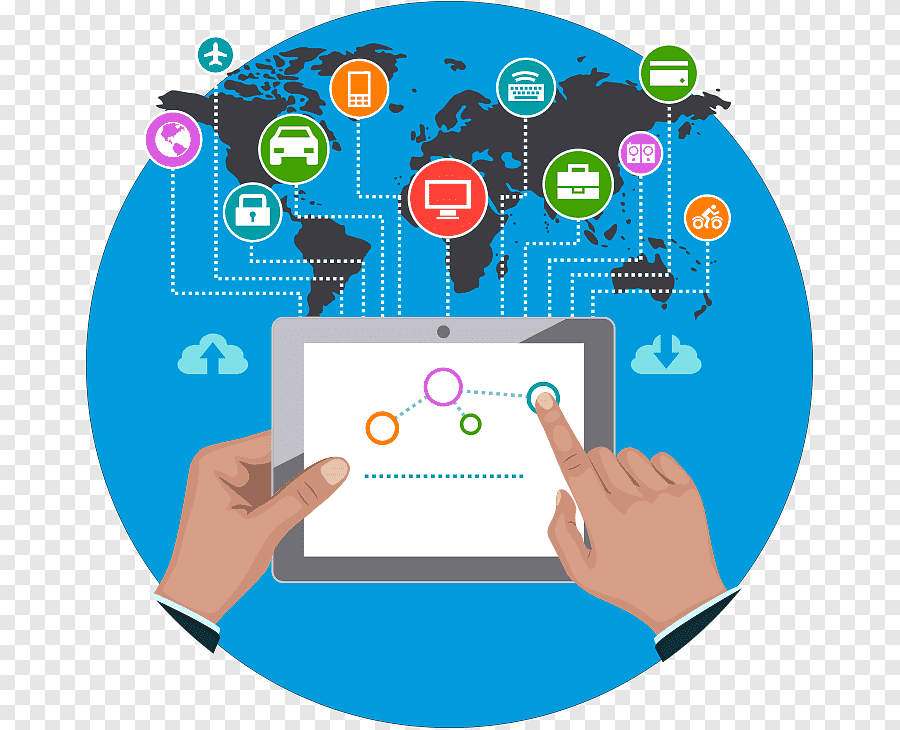 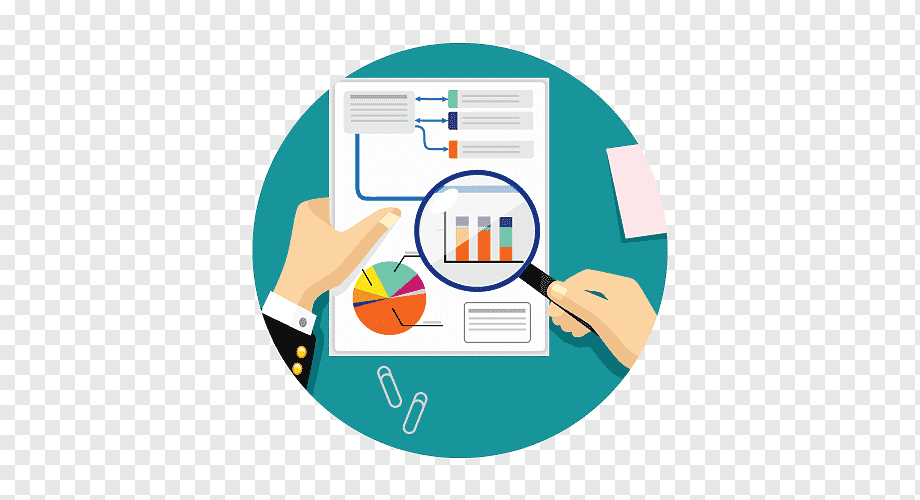 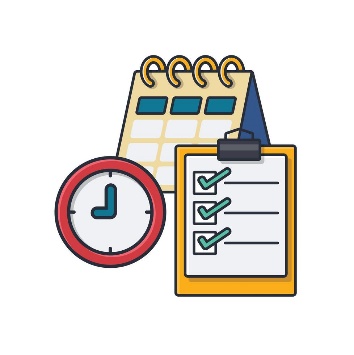 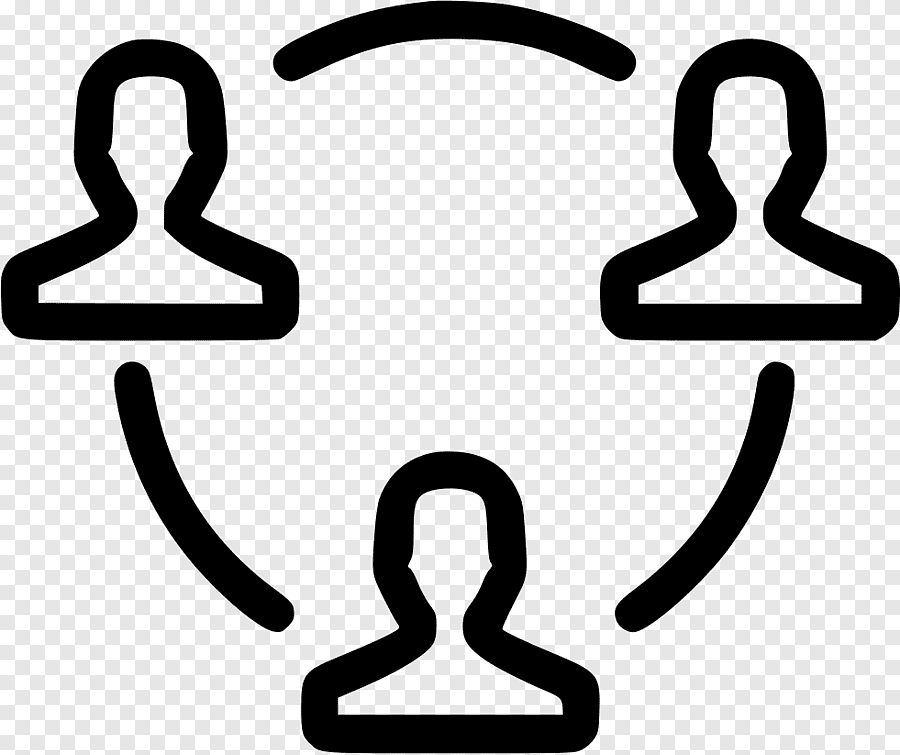 НАЗАРЛАРЫҢЫЗҒА РАҚМЕТ!